FUNCTIONAL GRAMMARChapter 3THE DEVELOPMENT OF THE MESSAGE
Instructor: Nguyen Minh Thien, PhD.
CHAPTER tHREE OUTLINE
Complementation of the verb and Valency
Intransitive and copular patterns
Transitive patterns
Complementation by finite clauses
Complementation by non-finite clauses
COMPLEMENTATION OF THE VERB AND VALENCY
Complementation of the verb refers to the syntactic patterns made up by configurations of 
the clause elements. Each pattern contains a Subject and a Verb. The number and type of other 
elements in each pattern is determined by the verb.
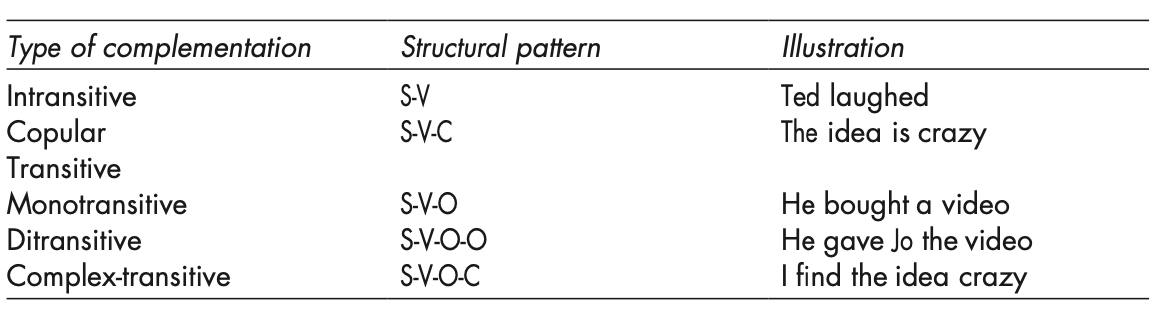 The potential number of participants, including the Subject – that is, the number of places in 
the clause that the verb controls is referred to as its semantic valency.
Intransitive and copular patterns
When there is no complementation, the verb is said to be intransitive. The structure is S-V
Examples:
They laughed.
We walked home; She stayed at home.
He retired last year.

The S-V-Cs pattern contains a copular verb that links the Subject to a Complement encoding 
what the Subject is or becomes. The most typical copula is be.
Example:A couch potato is someone who lies watching  television all day.; My mother is her teacher.
My mother is kind; She is young/becomes young.
TRANSITIVE PATTERNS
Monotransitive
S-V-Od
E.g.: I (S) ate (V) a toasted cheese sandwich (Od)
Verbs used transitively and intransitively
E.g.: Drinking and driving don’t match.
Causatives with an intransitive counterpart (ergative pairs)
E.g. He opened the door; The door opened.
Verbs with a reflexive meaning
E.g. He shaved (himself). She dressed (herself).
Verbs with a reciprocal meaning
E.g. Tom and Jo met (each other) at a concert.
TRANSITIVE PATTERNS
Ditransitive
S-V-Oi-Od
E.g.: I (S) gave (V) her (Oi) a present (Od)
S-V-Od-Cprep
E.g.: This sunblock (S) will protect (V) your skin (Od) from the sun’s rays (Cprep).

Complex-transitive
S-V-Od-Co
E.g.: 
He (S) got (V) his shoes (Od) wet (Co)
COMPLEMENTATION BY FINITE CLAUSES
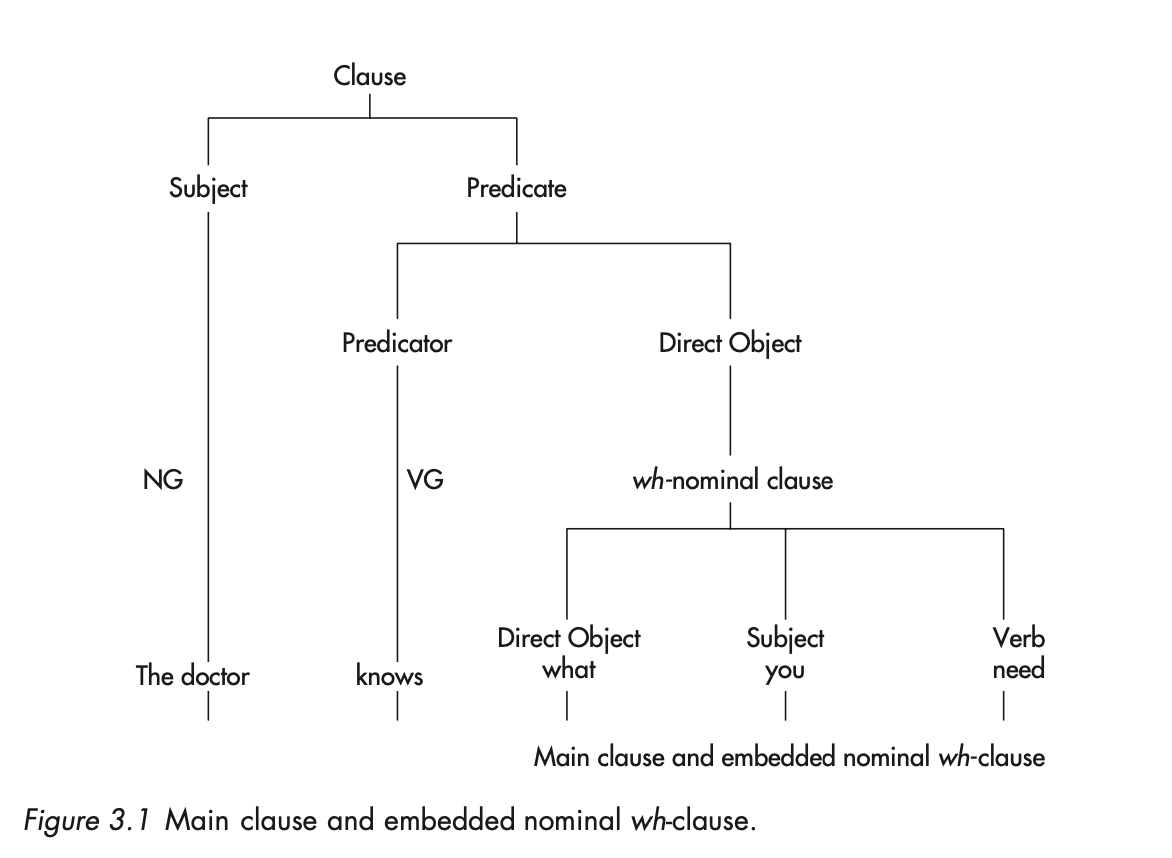 COMPLEMENTATION BY non-FINITE CLAUSES
A catenative verb is a verb that controls a non-finite complement.
Want, wish, intend, arrange
Like, love, prefer, can’t bear, hate
Promise, agree, learn, forget, decide 

Examples:
He wants (you) to stay.
They believe him to be a genius; 
He made them stand up.
She saw two men enter the shop.
I heard two shots fired;